DERS KAYDI İŞLEMLERİ
https://bys.marmara.edu.tr
Adresinden kullanıcı adı ve şifrenizi oluşturun.
Kullanıcı adı ve şifrenizde giriş yapınız.
ÖBYS Tıklayınız.
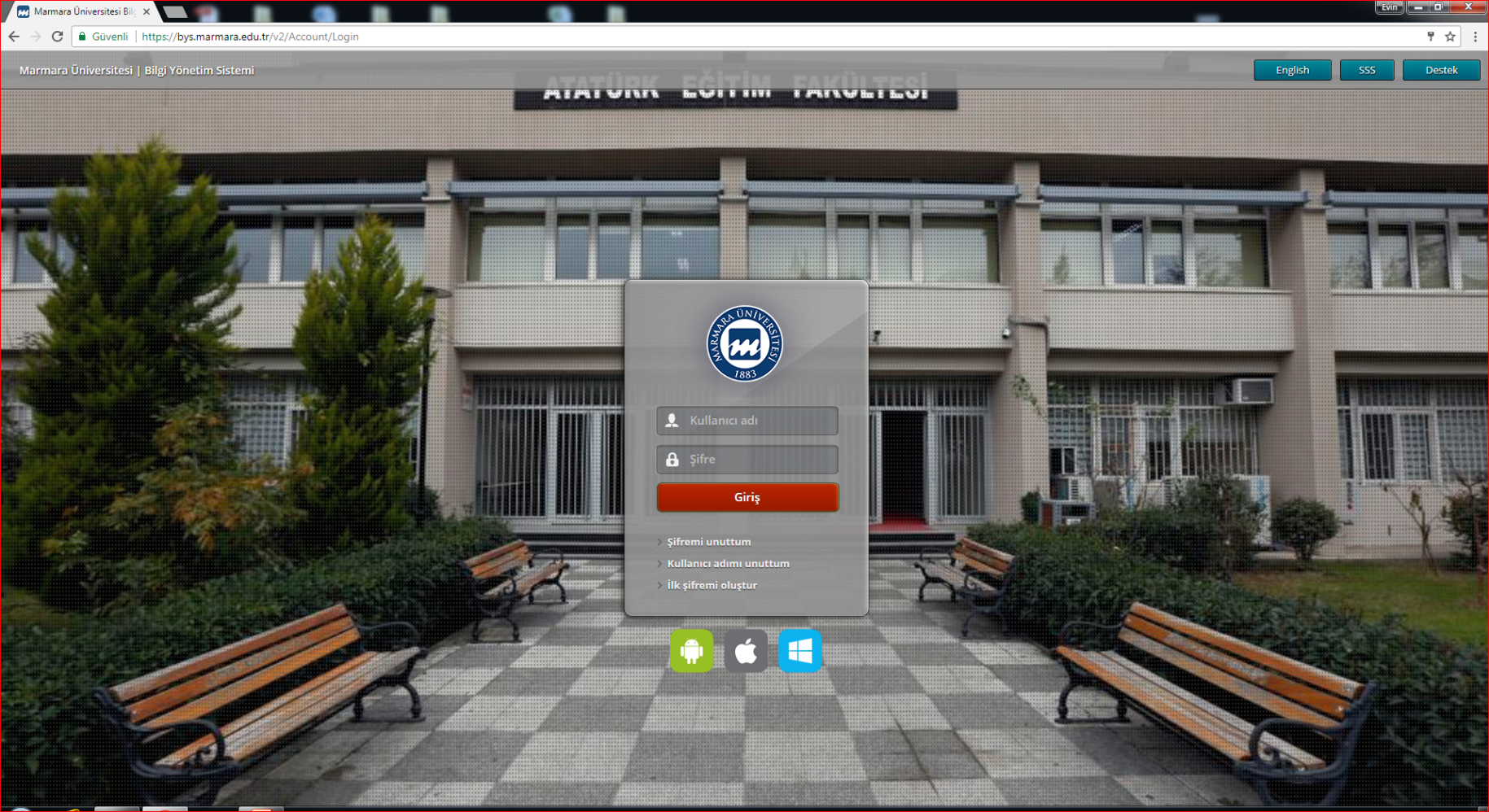 İLK ŞİFRENİZİ OLUŞTURUNUZ.
Dersler için Kayıt yenileme ( ders seçme) menüsüne tıklayınız.
2020 Müfredatına tabi olan öğrenciler tablodaki dersleri tıklayarak seçiniz
1.Sınıflar Seçmeli Ders Havuzundan aşağıdaki 3 dersi lütfen seçmeyin.
MED1561
MED1557
MED1671
MEDxxx	Phase 1: Elective I  tıklayınız.Seçmek istediğiniz ders seçim ekle menüsüne tıklayınız.
Seçtiğiniz seçmeli dersin sağ tarafından dersi veren öğretim görevlisinin ismi bulunmaktadır.

 İlk sırada seçtiğiniz dersi seçerseniz güz döneminde dersi alacaksınız demektir.

İkinci sırada yazılan öğretim görevlisini seçtiyseniz bahar döneminde ders alacaksınız demektir.
 
Bir yıl içerisinde sadece bir dönem seçmeli ders seçebilirsiniz.
Seçmiş olduğunuz derslerin toplamı 60 kredi olmalıdır.
Sonrasında Seçilen Dersler sekmesinden Danışman Onayına Gönder butonuna basınız.
Seçilen derslerin danışmanınız tarafından onaylanmasını bekleyiniz.
Kaydınızı kesinleştirmek için ÖBYS üzerinden danışmanınıza mesaj gönderebilirsiniz.
Kaydınızı kesinleştirmek için yazıcı çıktısı almanıza ve danışmanınızın talep etmesi haricinde yanına gitmenize gerek yoktur.
Derslerinizin tümü onaylandıysa kayıt süreciniz tamamlanmıştır
Ders kaydı işlemleri sırasında sorun  yaşarsınız;
(0216)  777 56 88,  (0216)  777 56 89 numaralı Eğitim Birimini arayabilirsiniz.

tip.egitim@marmara.edu.tr adresine mail göndererek yardım alabilirsiniz.


                                                       Başarılar Dileriz.
Yönetmelik ve Mevzuatı bu linkten bulabilirsiniz.
http://www.marmara.edu.tr/universite/yonetim/mevzuat/